III Seminário de Gestão de RPPS
Ipresg 18 anos
30/10/2019
EQUIPE DO IPRESG
Fabiana Pohlmann Machado – Diretora Presidente
Antonio Carlos de Lima Divério – Diretor de Previdência
Luciana Rodrigues Souto – Diretora Administrativa Financeira
Claudia Regina Neves Barboza – Coordenadora de Previdência
Vinícius de Lima Zuse – Contador 
Querina Ramos de Góes – Agente Previdenciária (Folha de Pagamento)
Pâmela Luiza Torres de Souza – Agente Previdenciária (COMPREV/ Apoio Contabilidade)
Mariane Correa Batista – Estagiária (recepção e apoio nas aposentadorias)
Paulo Henrique Rodrigues de Carvalho - Estagiário (recepção e apoio administrativo)

Horário de atendimento ao público das 8h às 14h
Conselhos e Comitê
Conselho de Administração
Titulares:
Taís Cavalheiro-Presidente 
Maicon Borges
Tais Bernardes 
Esmeralda S. da Silva 
 
Suplentes do Cons. de Administração:
Humberto Petrarca
Fabiano Camargo
Gleidevan Marques 
Leandro Castro Chaves
Conselho de Fiscal
Titulares:
Carlos G. de Souza - Presidente  
Carlos Conceição Leite 
Márcio Araújo 
Marta J. Ramos Mendes 
Karine Ribeiro Rodrigues 

Suplentes do Conselho Fiscal:
Valdirene M. dos Santos
Graziele Soleimann 
Dani Beatriz Aguirre Vieira  
Paulo Afonso Rodrigues
Maria Elizabeth H. Mello
Comitê de Investimentos
Titulares:
Luciana R. Souto - Presidente
Mirian Alves da Silveira
Adalberto M. Machado  

Suplentes do Comitê:
Vinícius de Lima Zuse
Pâmela L. T. de Souza
Em 2019 foram aposentados 26 Servidores.

Depois de entregue todos os documentos, nenhum processo leva mais que 30 dias para tramitar junto ao IPRESG e Tribunal de Contas.
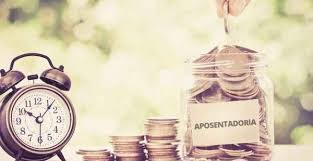 Despesas mensais
IGAM (assessoria técnica e jurídica) – R$ 1.259,44
Maurício Pinto (Acesso informática) – R$ 671,76
Dueto (Folha de pgto, Contabilidade, patrimônio...) – R$ 6.080,12
Rosana Seger – Advogada – R$ 1.662,15
Gestor Um – Parecer para aposentadoria e Cálculo Atuarial – R$ 733,00
Qualitec (vigilância) – R$ 154,00
Ciee (estagiárias) – R$ 2.007,00
BST (site) – R$ 288,75
Referência – R$ 650,00
Água, Luz, Telefone e Internet – R$ 1.350,00 (média)
Gratificações – R$ 9.705,00  (3 Diretores e 1 Coordenadora)
Eng. Rita Porciúncula – R$ 1.580,00
Jornal da Cidade – R$ 150,00
IP (extrato previdenciário) R$ 680,00
Servidores Estatutários – R$ 6.611,00
Jeton para Conselheiros – R$ 1.000,00
Folha de Pagamento mensal: R$ 1.074.078,14 (bruto)

Total de segurados: 363 (Auxílio Doença, Licença Maternidade, Aposentados, Pensionistas e Servidores do Ipresg e Médicos peritos)
Taxa de AdministraçãoÉ o percentual estabelecido em lei de cada ente, no nosso caso é 2%, para custear as despesas correntes e de capital necessárias à organização e ao funcionamento da unidade gestora do RPPS, no caso o IPRESG.
Entre todos os gastos, contratos, material de expediente, manutenção, estagiárias e gratificações dos servidores, no máximo R$ 42 mil mensal.
Em 2019 sobra uma média de R$ 12.000,00 mensal.
Por mês pagamos em torno de R$ 40 mil de PASEP (sendo que 20 mil é de parcelamento que representa pagamentos de anos anteriores que não foram pagos e 20 mil das contribuições normais) 
Em 2018 sobrou o valor de R$ 367.612,27
Algumas comparações das despesas no últimos anos
Gastos com Diárias
R$ 7.810,51
R$ 21.216,84
R$ 5.850,00
R$ 11.039,30
R$ 39.857,16
Dados retirados do Site do Tribunal de Contas do Estado www.tce.rs.gov.br – Controle Social
Gastos com Material de Consumo
Dados retirados do Site do Tribunal de Contas do Estado www.tce.rs.gov.br – Controle Social
Gastos com Cursos e Seminário
R$ 16.975,46      R$ 11.449,06      R$ 4.059,00        R$ 2.578,59        R$ 4.628,20
Dados retirados do Site do Tribunal de Contas do Estado www.tce.rs.gov.br – Controle Social
Extrato Previdenciário
Quem é segurado do IPRESG, ou seja, todos os servidores ativos do Município de São Gabriel, podem consultar o seu 
EXTRATO PREVIDENCIÁRIO. 
 Trata-se de um histórico para acompanhar o pagamento das contribuições que já fez ao instituto, bem como, a parte patronal, ao longo da sua carreira, e que irão garantir a sua aposentadoria.
Em 2019 tivemos momentos difíceis também.
Dia 27 de junho a Imprensa divulgou que o Poder Executivo estaria nomeando comissão para estudo da situação do IPRESG, com a possibilidade de extinção
Em 2019 foram expedidas 03 NOTIFICAÇÕES EXTRAJUDICIAIS ao prefeito, alertando quanto aos atrasos. 

Foram bloqueados junto ao Banco do Brasil mais de                                    R$ 5.192.534,05 milhões vinculados ao FPM
COMPREV - É a compensação financeira entre os Regimes Previdenciários, nos casos de contagem recíproca de tempo de contribuição para efeito de aposentadoria.

Devido a demora por parte do INSS em analisar os processos do IPRESG, fomos os pioneiros em ingressar na justiça para obrigar o INSS a efetuar a análise do processos, fazendo com que ingresse mais valores do COMPREV nos cofres do IPRESG.
Ciclo de TreinamentoServidores e Conselheiros
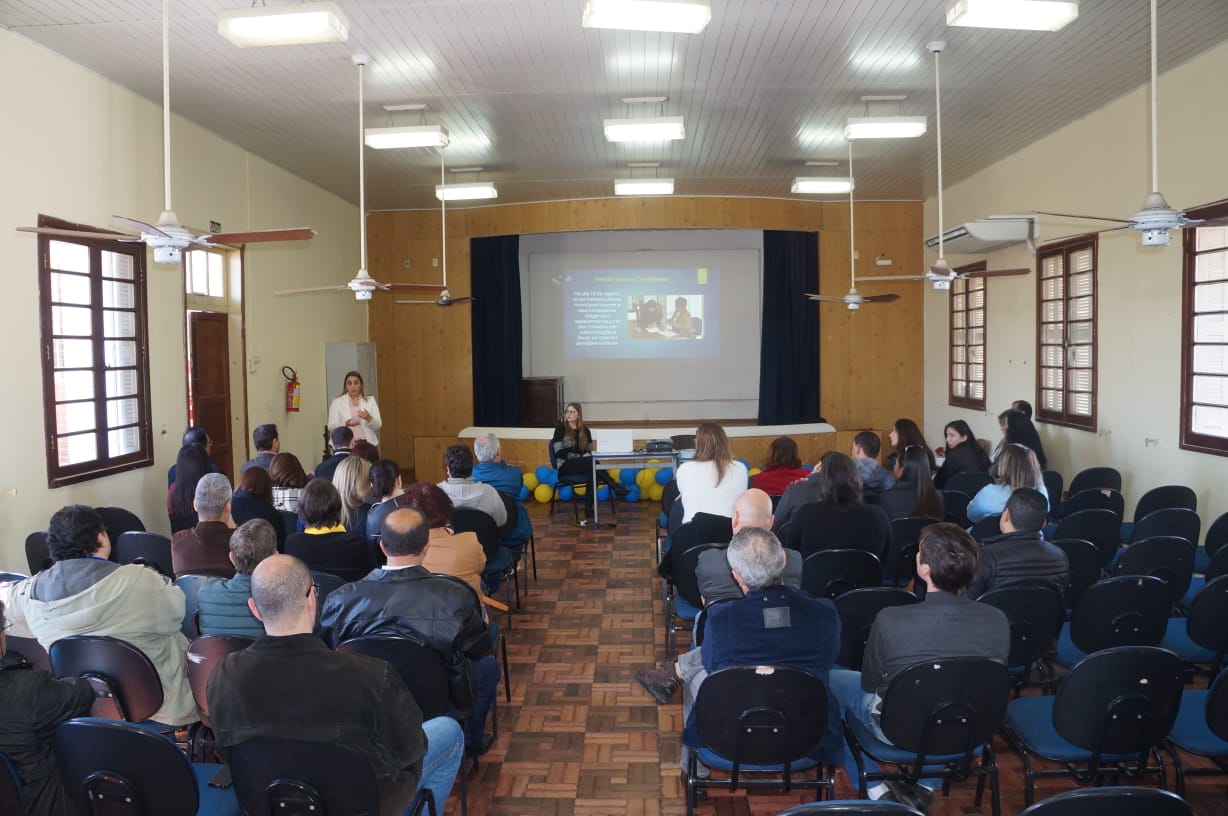 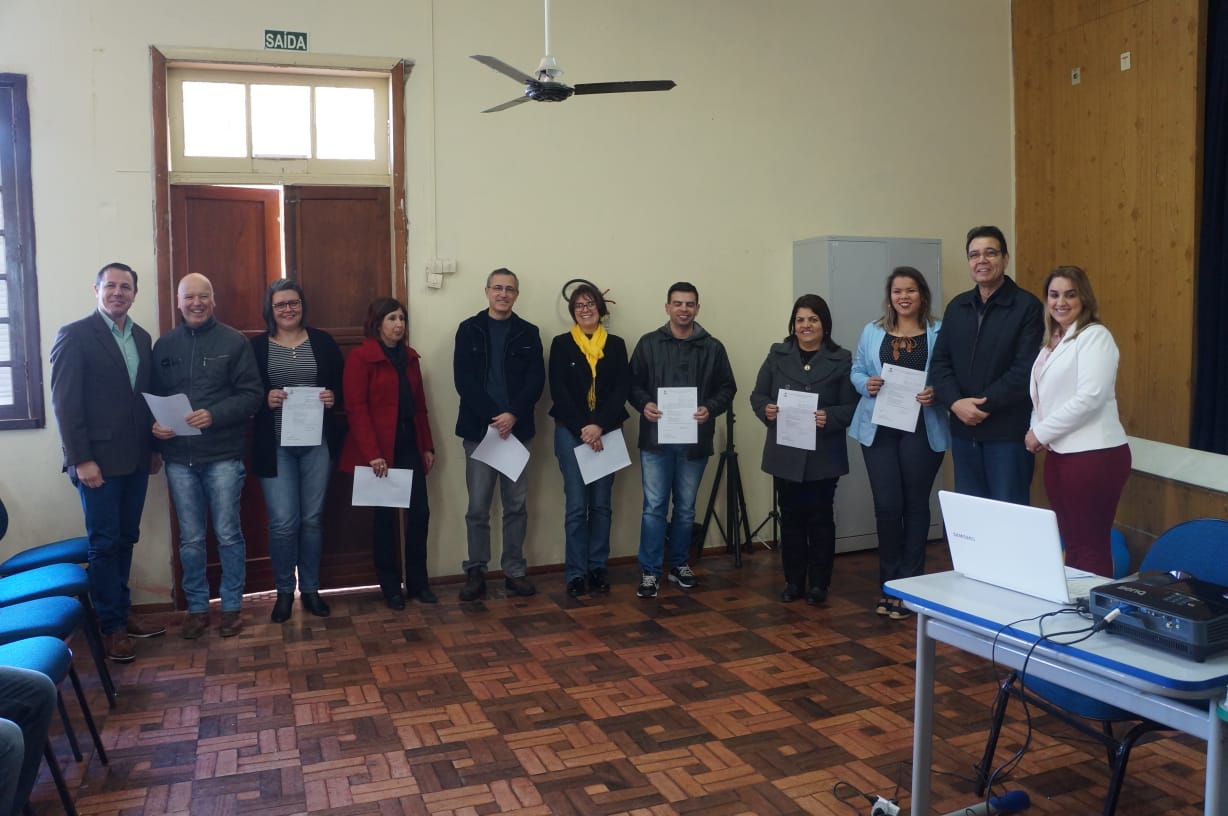 - Direito Previdenciário; 
- Noções de Cálculo Atuarial 
- Gestão Previdenciária (responsabilidade Civil e Legal)
Em novembro inauguramos a nova 
Sede do IPRESG








                                                                                      Rua Barão de São Gabriel, 769

Acompanhe o andamento da obra pelo site do Ipresg.
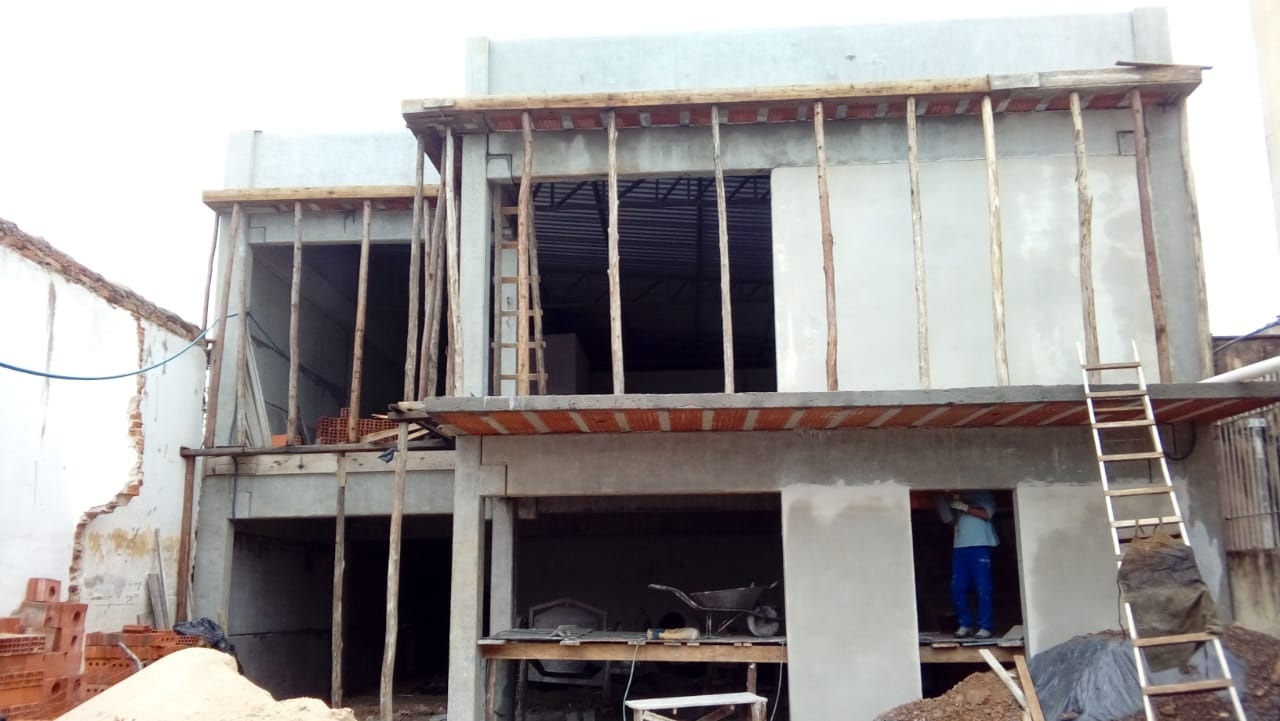 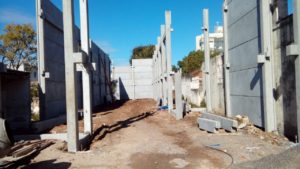 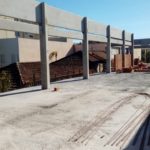 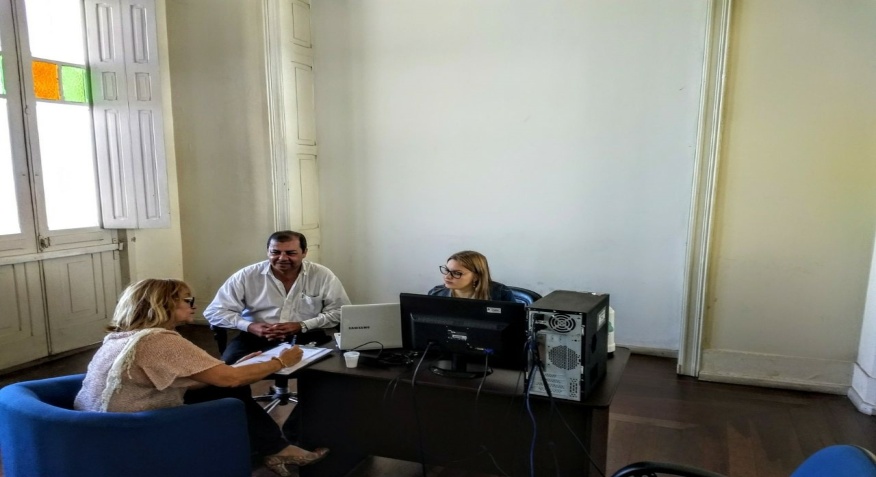 Na Prefeitura, em Jan./2019
Na Escola João Goulart, em Set./2019
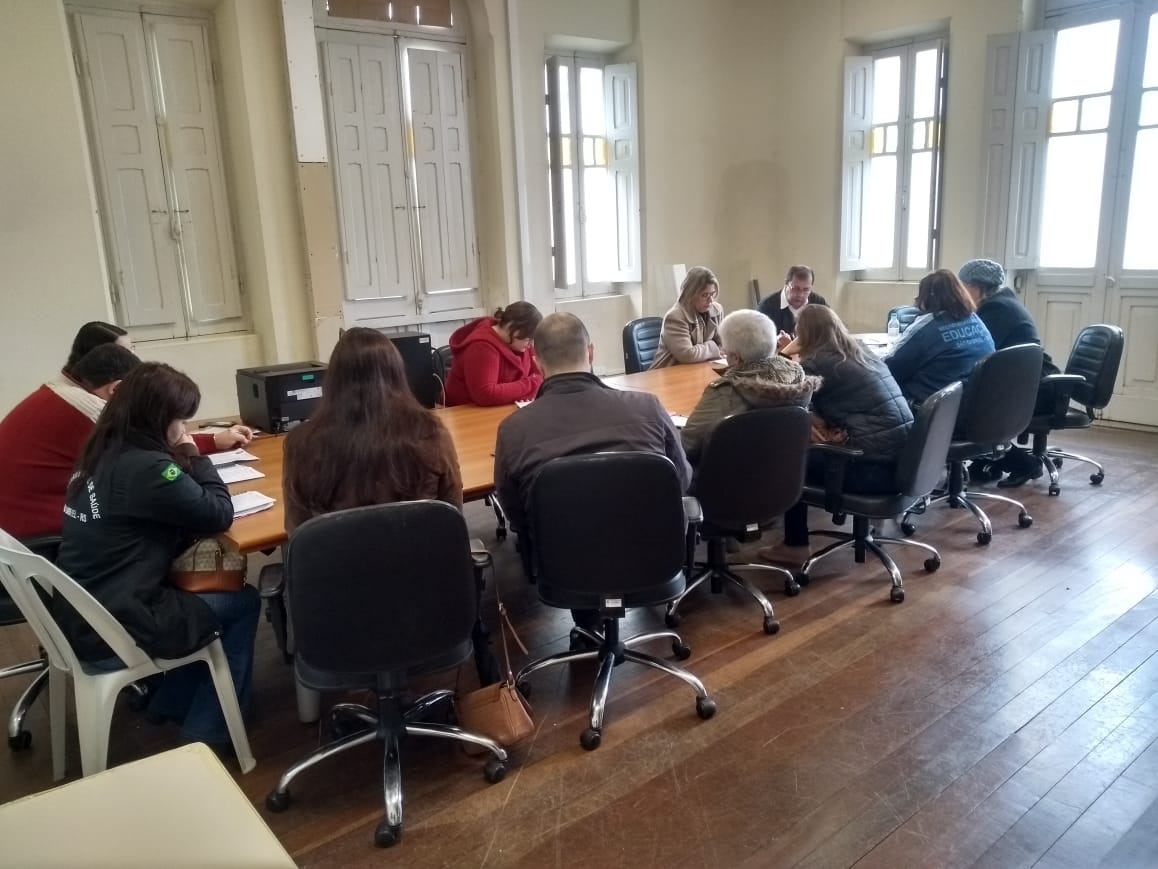 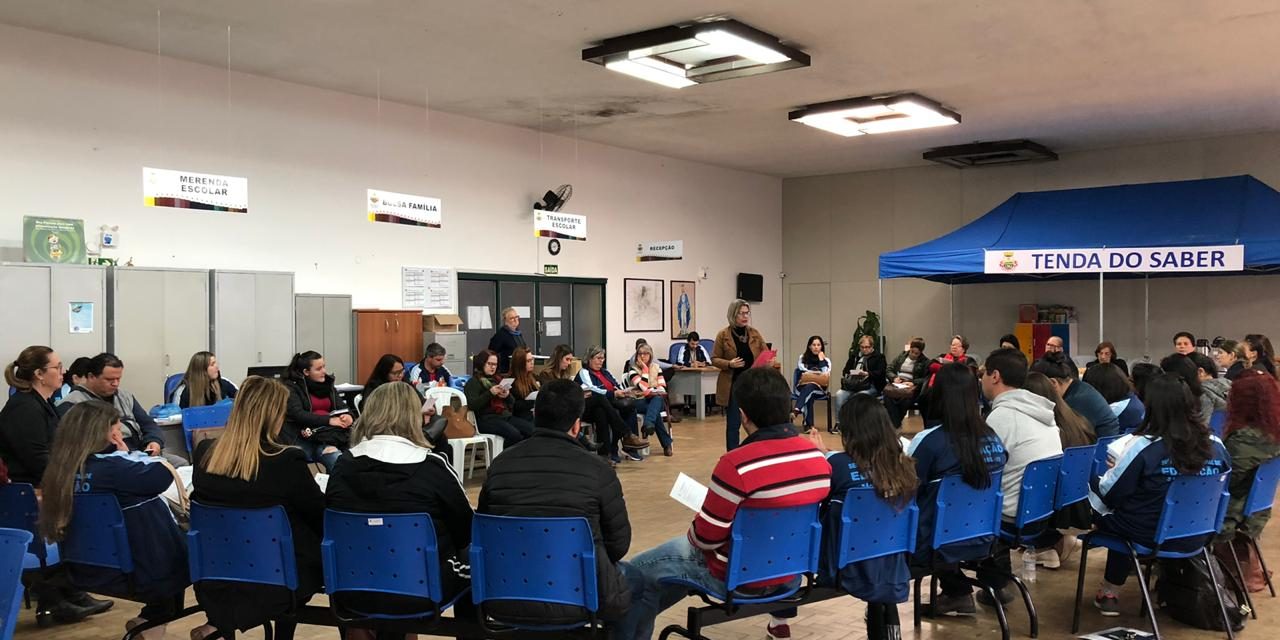 Reunião com representantes das secretarias, em Jul./2019
Na Secretaria de Educação, em Ago./2019
Em março recebemos a visita do Prefeito
Reformulamos e modernizamos o site do Ipresg. 
Atende a todos as exigências legais de transparência e legalidade.
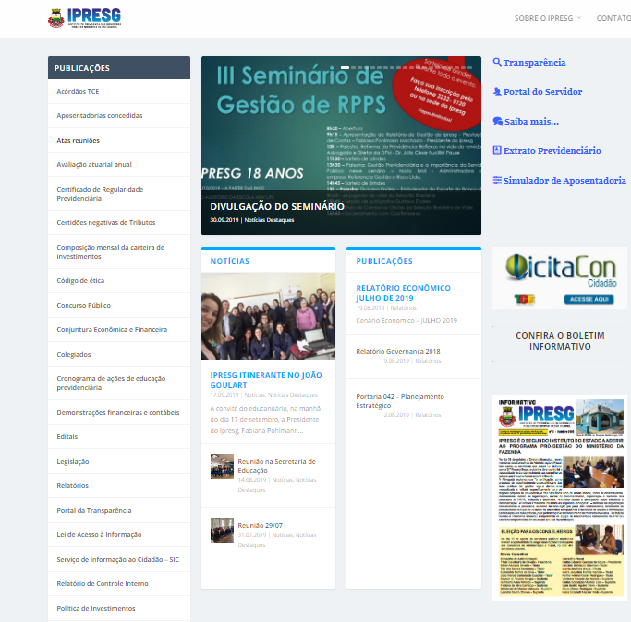 Estamos orgulhosos!!!
PRÓ-GESTÃOO Pró-Gestão é um Programa do Governo Federal e tem como principal objetivo a profissionalização na gestão do RPPS, a qualificação de seus gestores e a introdução de padrões de qualidade nos processos de trabalho. O IPRESG passou por duas auditorias.
No Estado do RS temos 327 RPPS destes apenas 02 tem a certificação do Pró-Gestão 
 Erechim e São Gabriel.




No Brasil, temos 2.123 RPPS 
apenas 40 são Certificados pelo Pró-Gestão
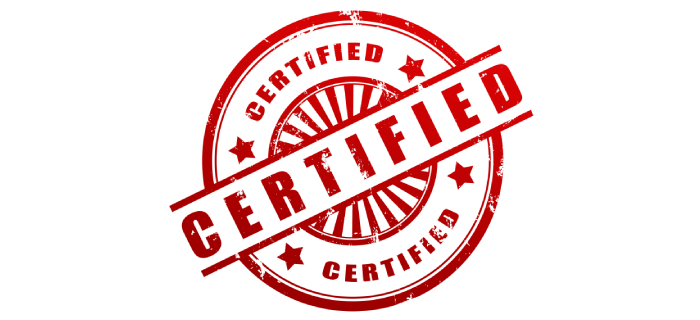 Algumas ações que foram avaliadas:

Mapeamento e manualização dos processos de aposentadoria
Conjunto de normas e padrões para os procedimentos que garanta reprodutibilidade, segurança, eficácia, eficiência e efetividade. 
Transparência no relacionamento com os segurados e a sociedade. 
A transparência das informações e a efetiva participação dos beneficiários no acompanhamento da gestão do RPPS
Capacitação dos envolvidos
Código de ética
Política de investimentos
Definição de limites e alçadas
Os conselhos
Planejamento das ações – Relatório de Governança
Para certificação no Nível I é exigido atingir pelo menos 17 ações, o IPRESG atingiu 24 ações.
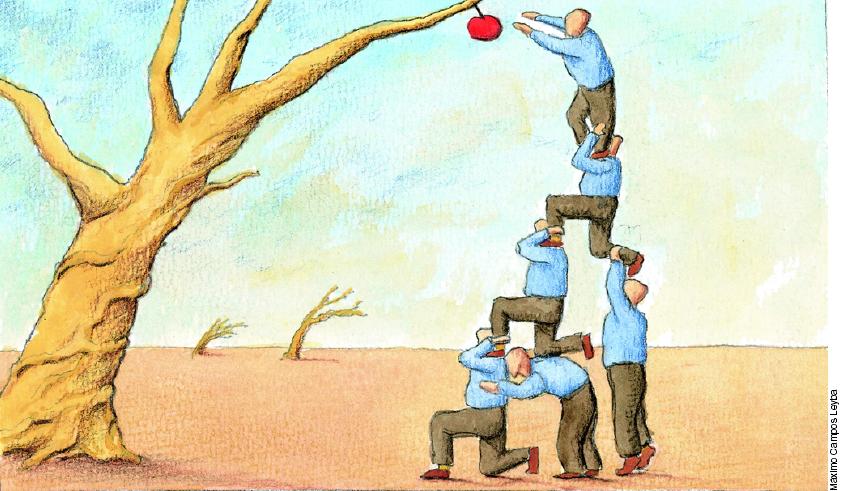 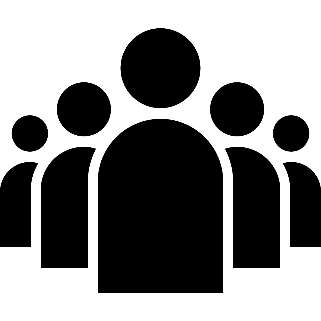 Escola de Gestão Pública Previdenciária
EGESPP/IPRESG
Fortalecer e integrar a formação, na Administração Municipal, através de parcerias entre o Governo Municipal, instituições de ensino superior, sociedade civil e diferentes esferas do Governo, para o desenvolvimento de formação continuada dos Servidores Públicos Municipais.
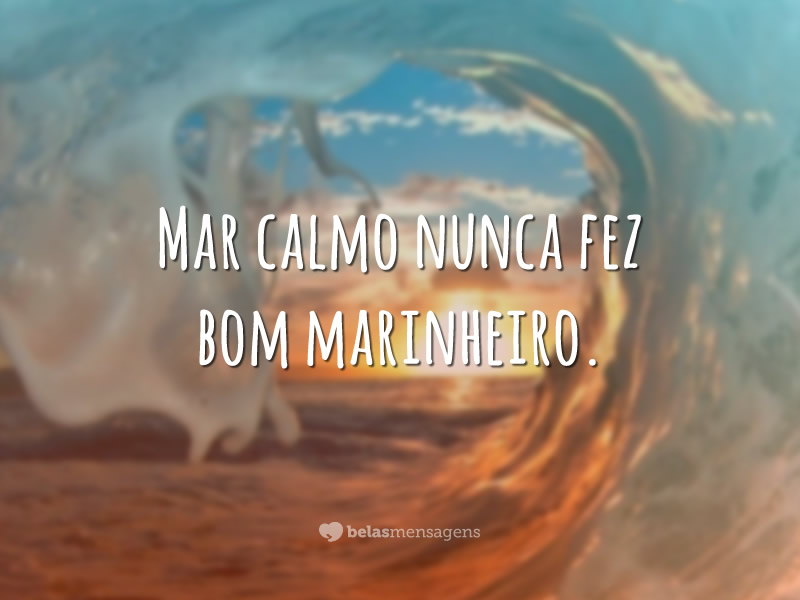 Muito Obrigada!